オンライン講座
2024.02.21
精神医学（各論）_1_統合失調症_2
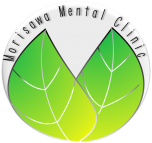 もりさわメンタルクリニック
統合失調症＿原因
現在のところ原因不明。生物学的原因による病的素因ないし中枢神経機能の脆弱性があり、これが心理社会的ストレスを誘因として症状を形成するという考え（脆弱性-ストレスモデル）が有力。神経科学的研究としてはドーパミン仮説が有名。
2
統合失調症＿経過
前駆期：気分の変化（抑うつや不安）、認知の変化（思考・記憶・集中力低下）、知覚の変化（離人体験）、行動の変化（無口、閉じこもり、強迫的行動）、身体的変化（睡眠・食欲の異常）→特異症状ではない
急性期：自閉傾向、意欲低下、対人関係に対する過敏性（猜疑的）、被害妄想を中心とする多彩な妄想、幻覚などの異常体験（異常行動に結びつく）
慢性期：感情平板化、談話の貧困、意欲減退などの陰性症状がより中心となり、幻覚・妄想は残存する場合も多いが活発さを失う（ケースワークの重要性が増す）
残遺期：全体的な人格レベルの低下がみられ、社会的引きこもり、奇行、奇妙な身だしなみ、妄想体系、不適切な感情表出などが持続して残っている時期。陰性症状が主体。
3
統合失調症＿治療
薬物療法：抗精神病薬、気分安定薬、抗不安薬、睡眠薬等が症状により組み合わせて使用される。最近は非定型抗精神病薬が中心に用いられることが多い。様々な薬剤の多剤併用の弊害について指摘されている。単剤使用がすすめられている。
精神療法（非薬物療法）
支持的精神療法：悩みを傾聴し、共感的に接する（幻覚妄想を頭ごなしに否定しない）
精神科リハビリテーション：生活指導、作業療法、社会生活技能訓練（SST）、地域でのリハビリテーション
4
統合失調症＿類縁疾患
統合失調感情症：統合失調症と気分障害の症状が両方とも同時に存在する病相を繰り返す症候群
非定型精神病（伝統的病名）：統合失調症と双極症類似の非定型病像を呈する精神病群。急性発症。ストレスや疲労が誘因となる。
妄想症：精神病症状の中で、妄想だけ（幻覚はあったとしても優勢ではない）を呈する状態（１ヶ月以上持続）
5